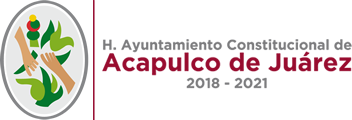 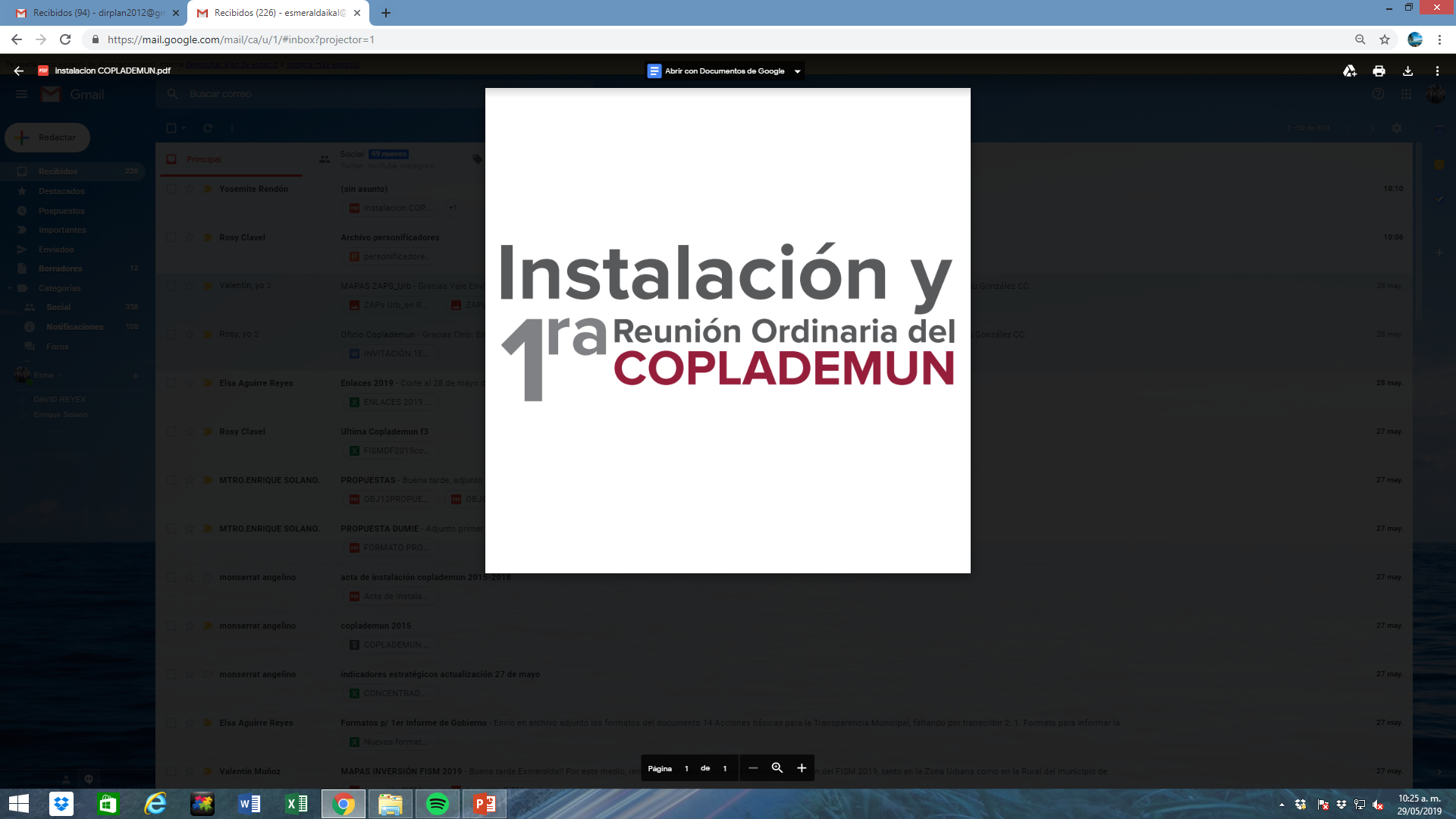 2021
Comité de Planeación para el Desarrollo del Municipio
03/16/21
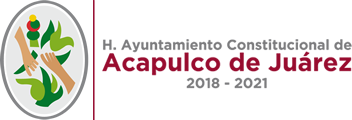 Programa

Pase de lista y confirmación de Quorum
Presentación de Orden del día para su aprobación

Orden del día
Sustitución y toma de protesta al Secretario Técnico del COPLADEMUN
Presentación y análisis del Programa de Inversión FAIS 2020 e Informe de los Rendimientos Financieros
Presentación, exposición, análisis y en su caso aprobación del Programa de Inversión 2021
Asuntos generales
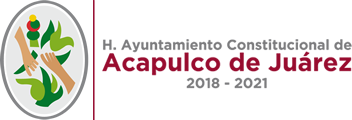 Programa de Obras y Acciones del Fondo de Aportaciones para la Infraestructura Social FAIS 2020

-Cierre del ejercicio fiscal-
Proyectos financiados con Rendimientos Financieros del FAIS 2020 corte 30 de noviembre 2020
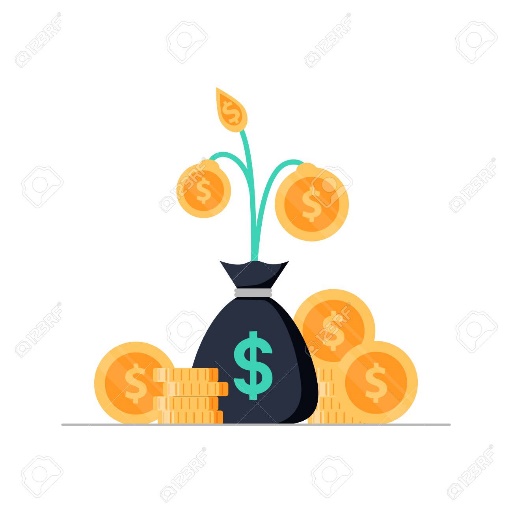 $ 703,352,286.00 Techo presupuestal asignado al municipio.
$12,289,780.75
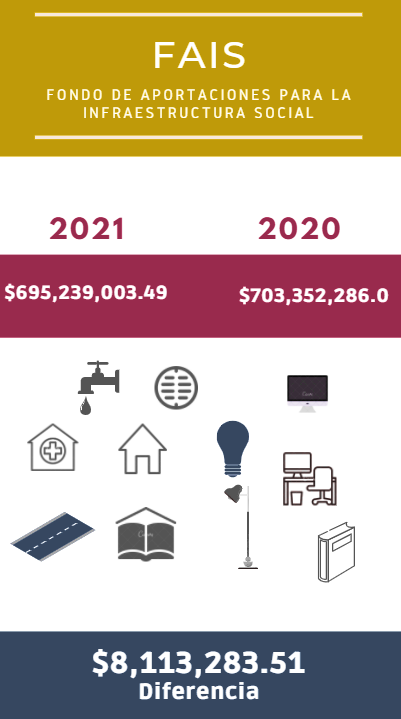 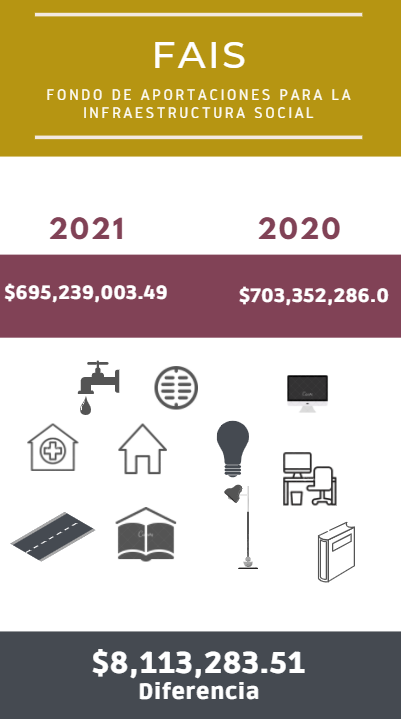 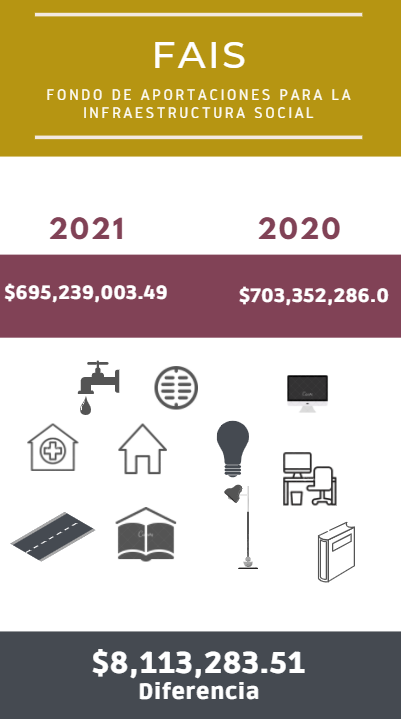 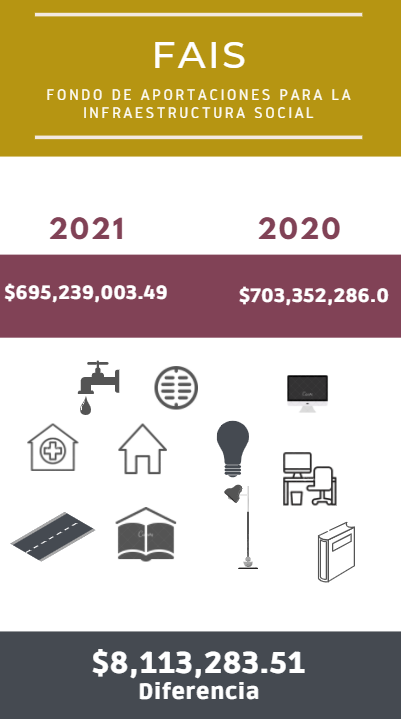 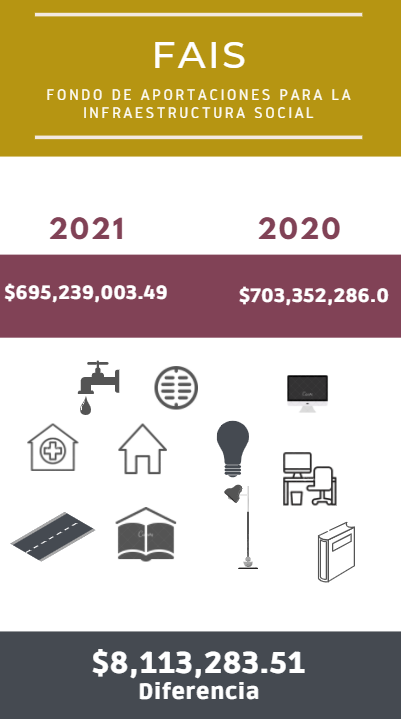 Proyectos financiados con Rendimientos Financieros del FAIS 2020
inicial
final
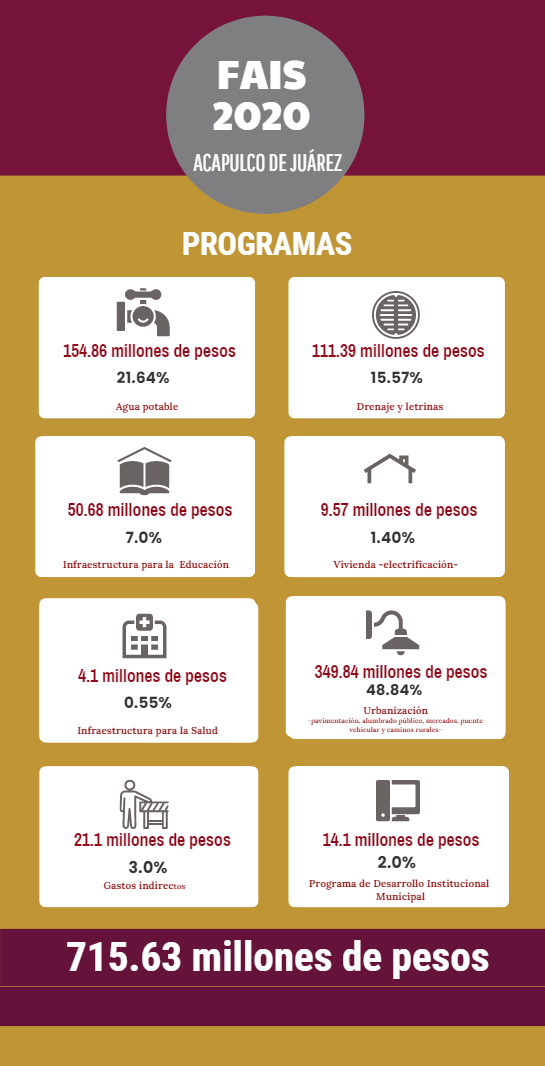 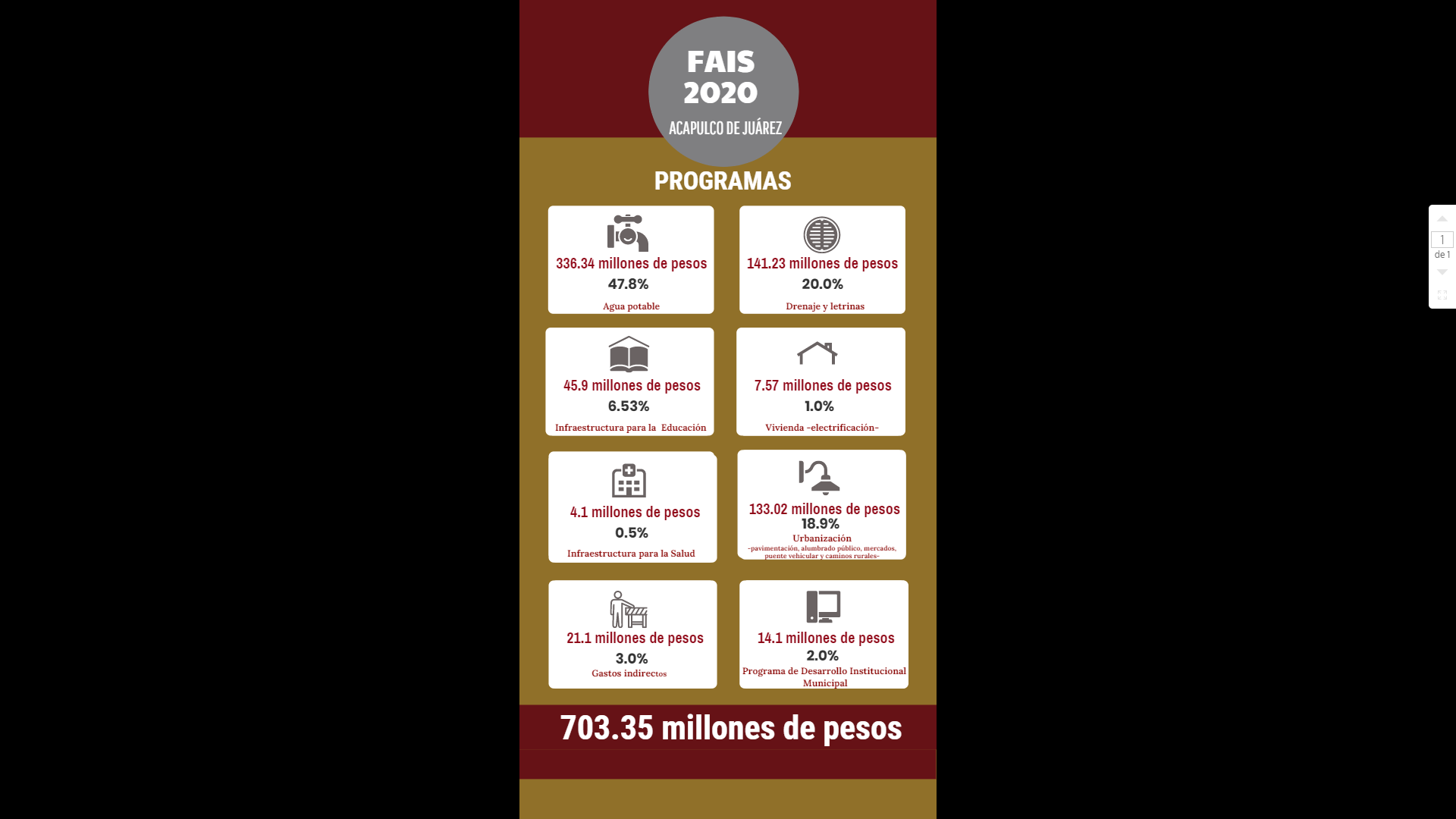 T.P.   $703,352,286.00
R.F.   +$12,284,662.00
TOT.  $715,636,948.00
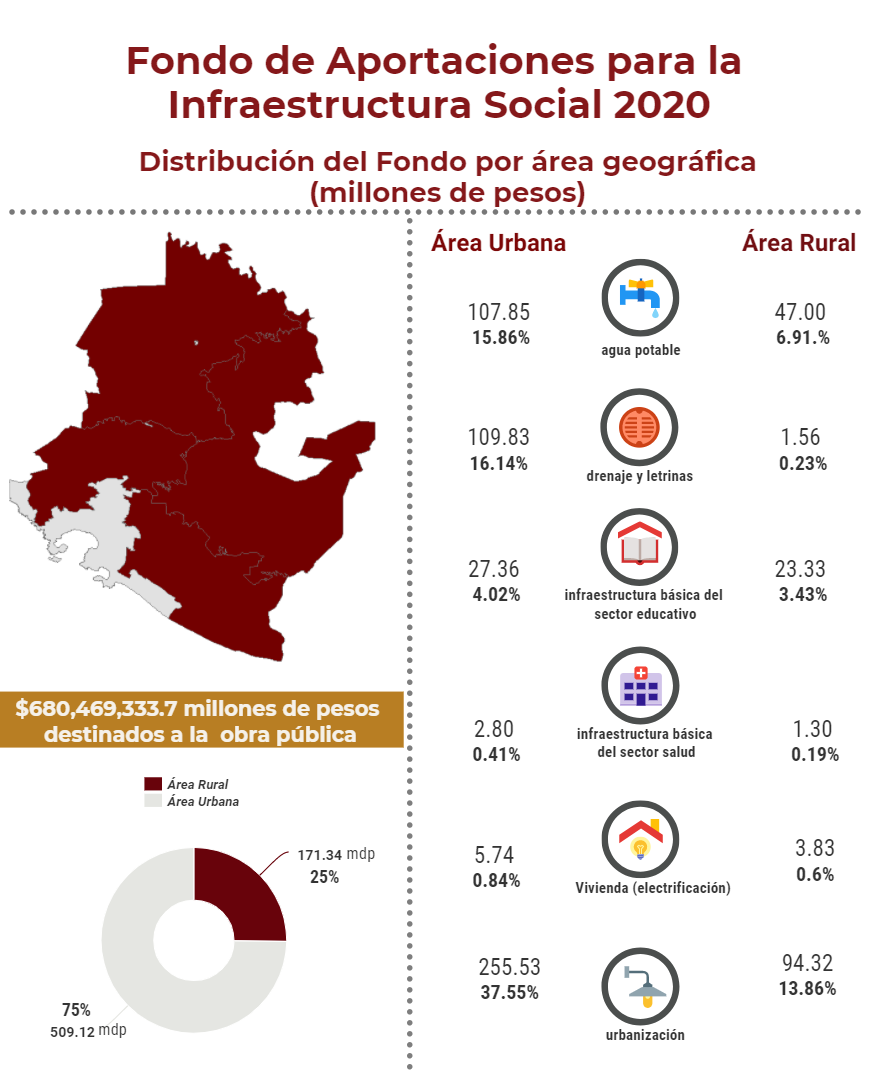 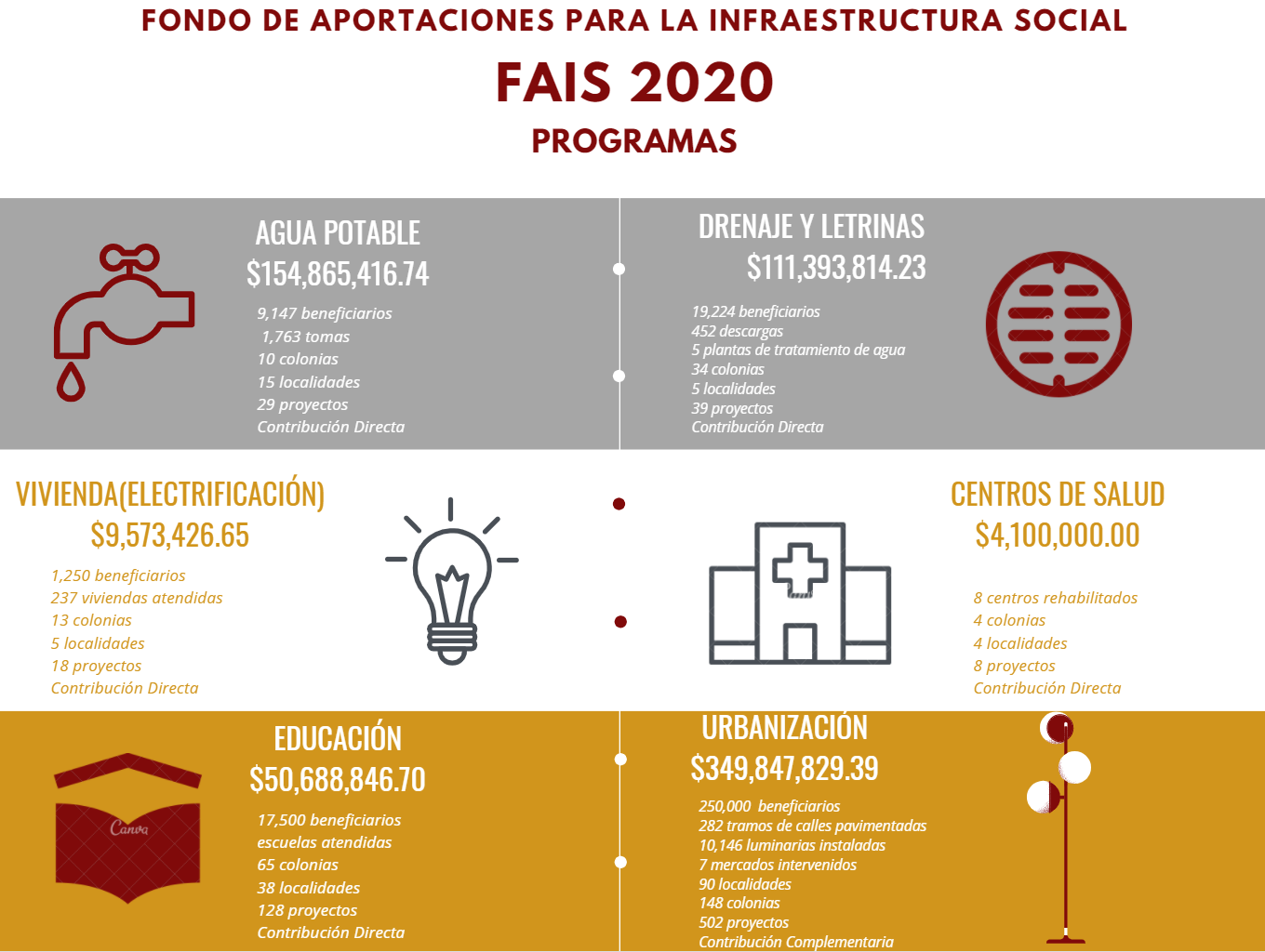 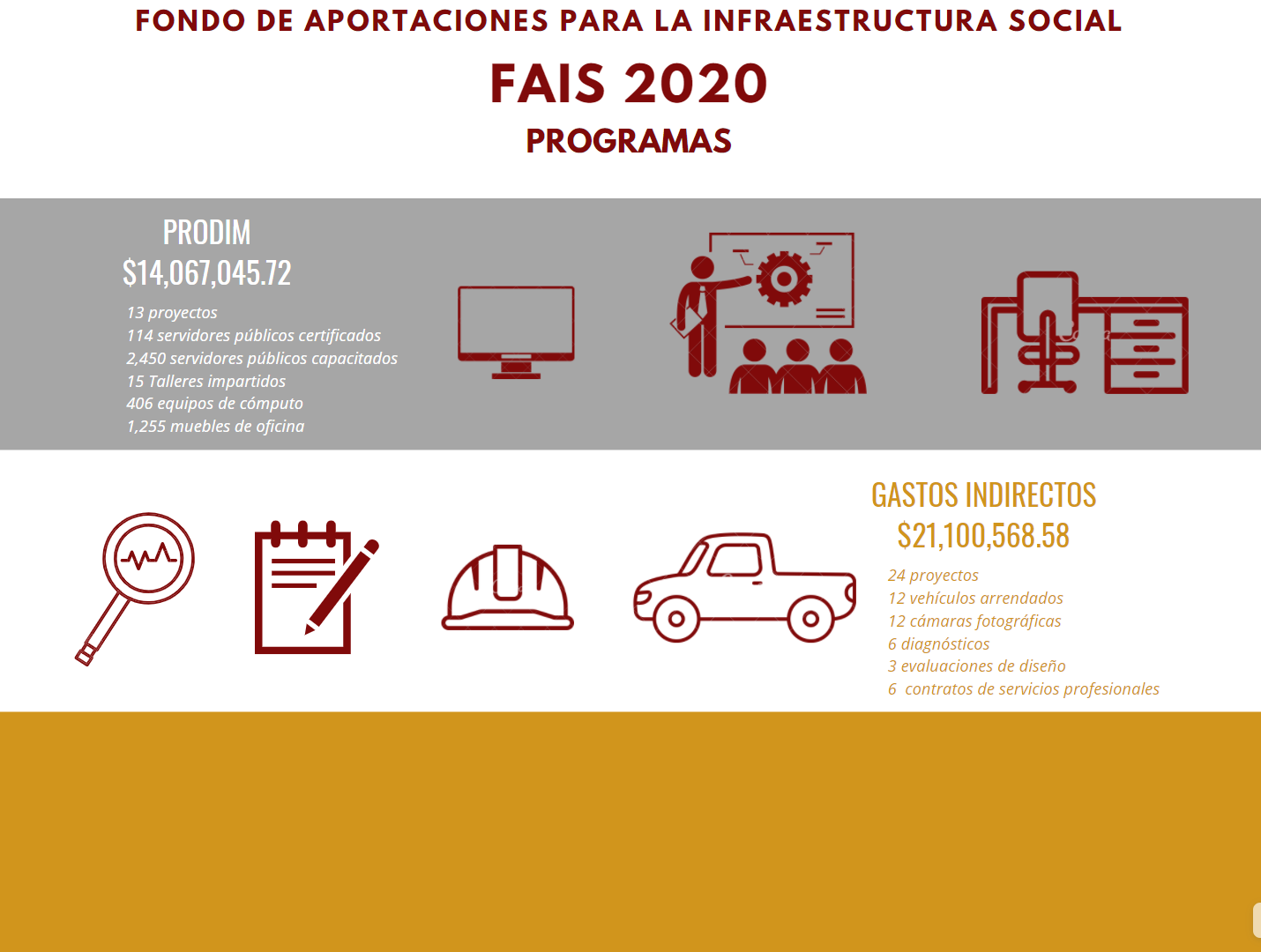 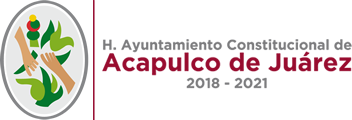 Programa de Obras y Acciones del Fondo de Aportaciones para la Infraestructura Social FAIS 2021
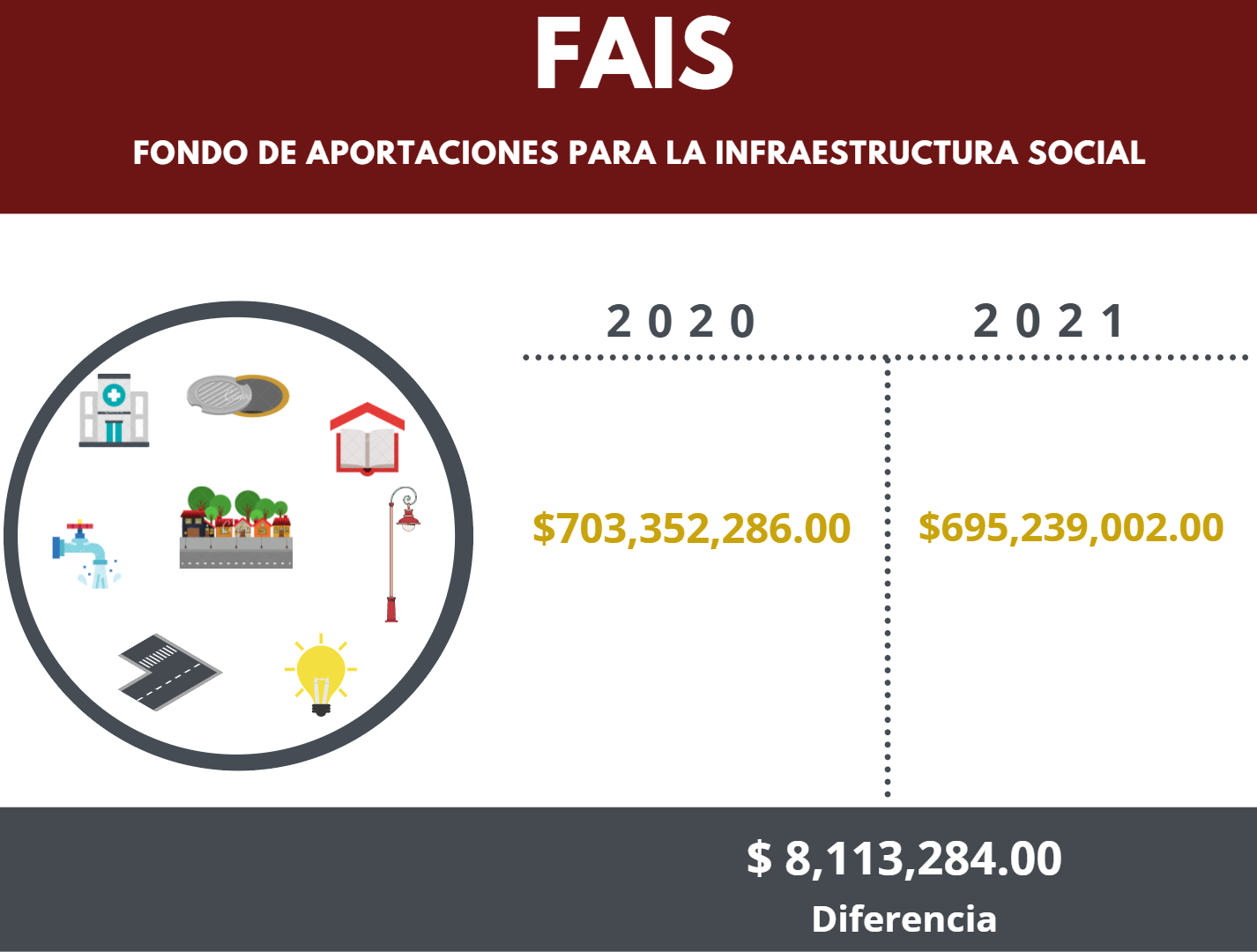 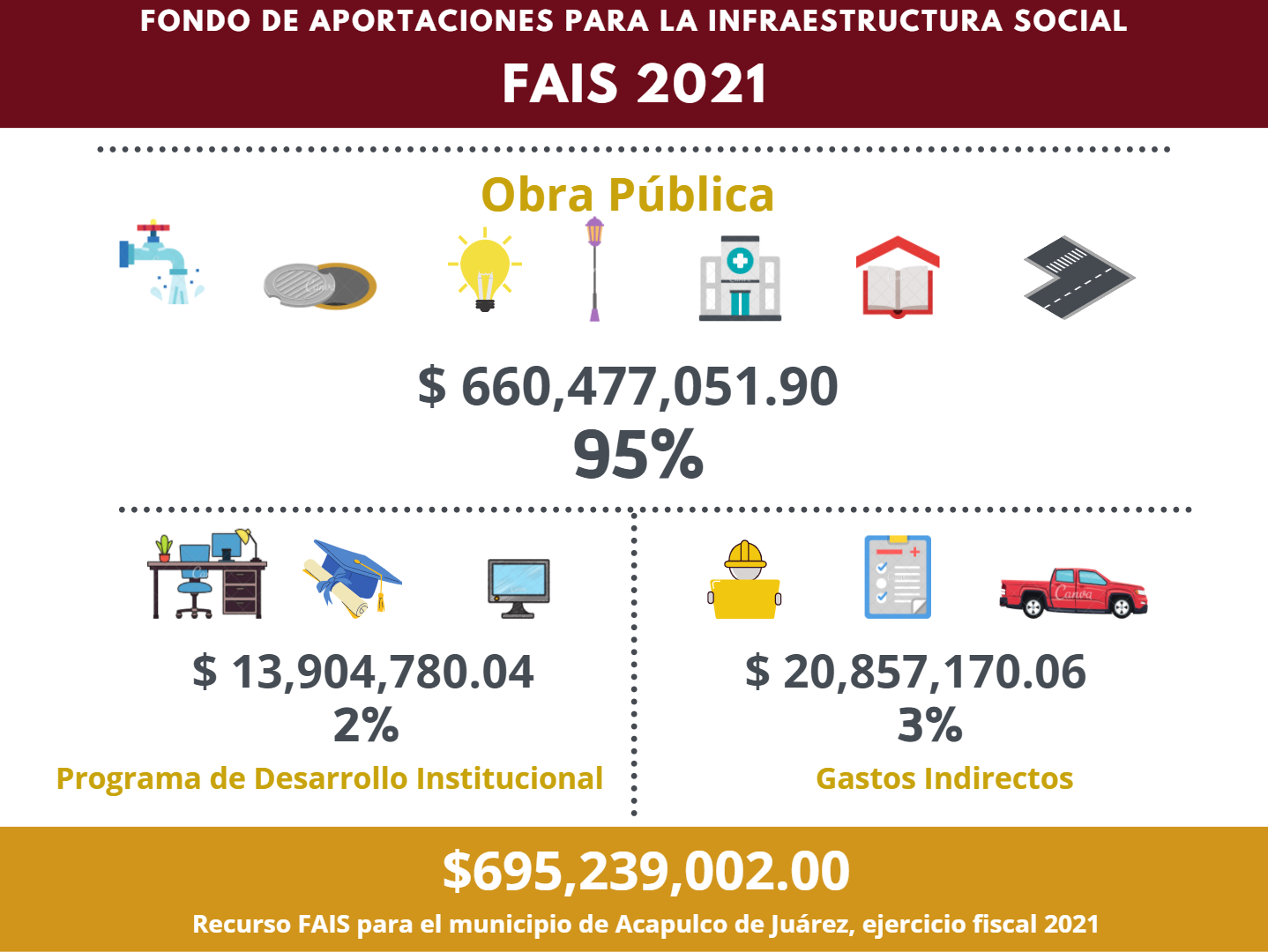 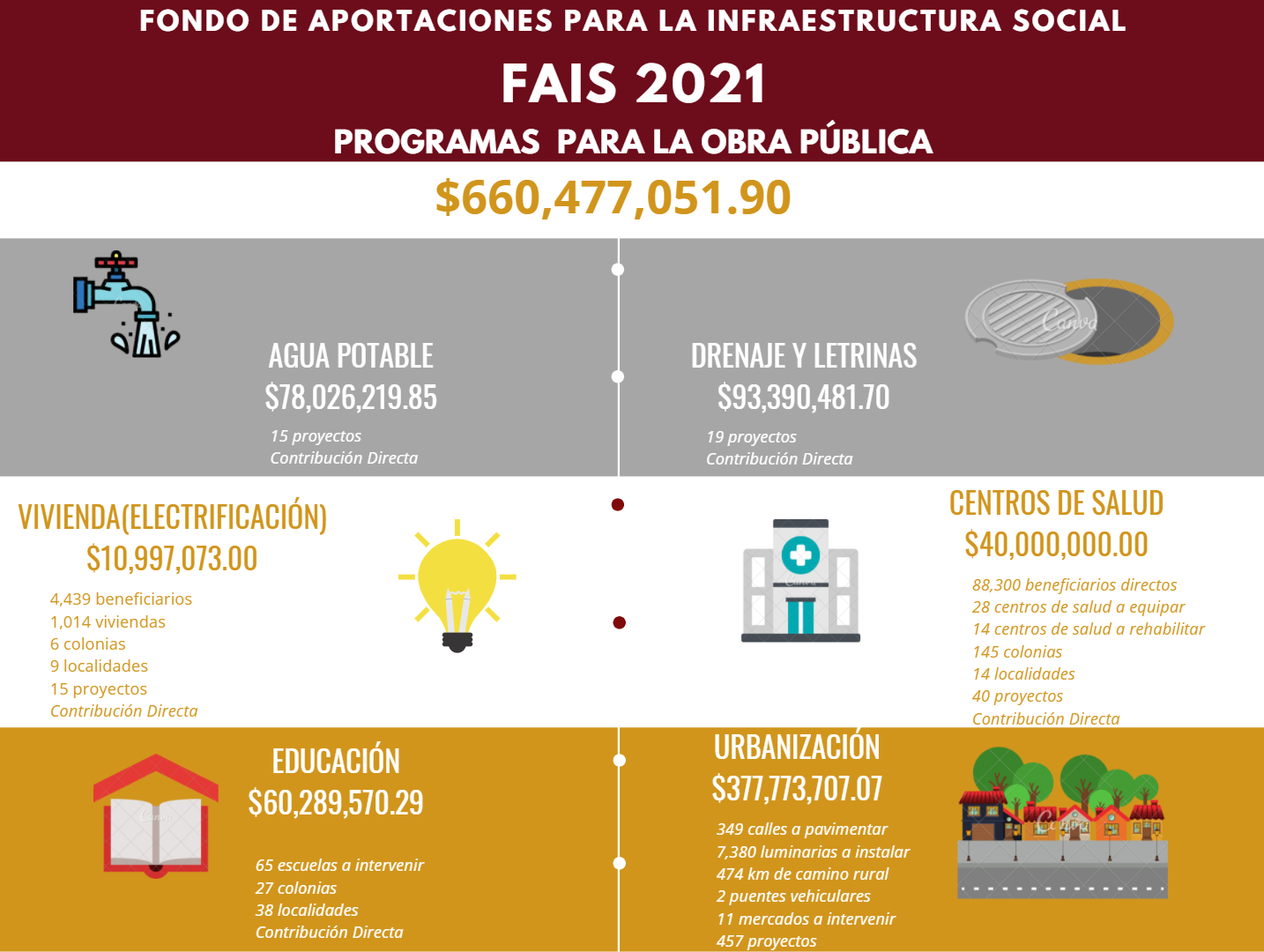 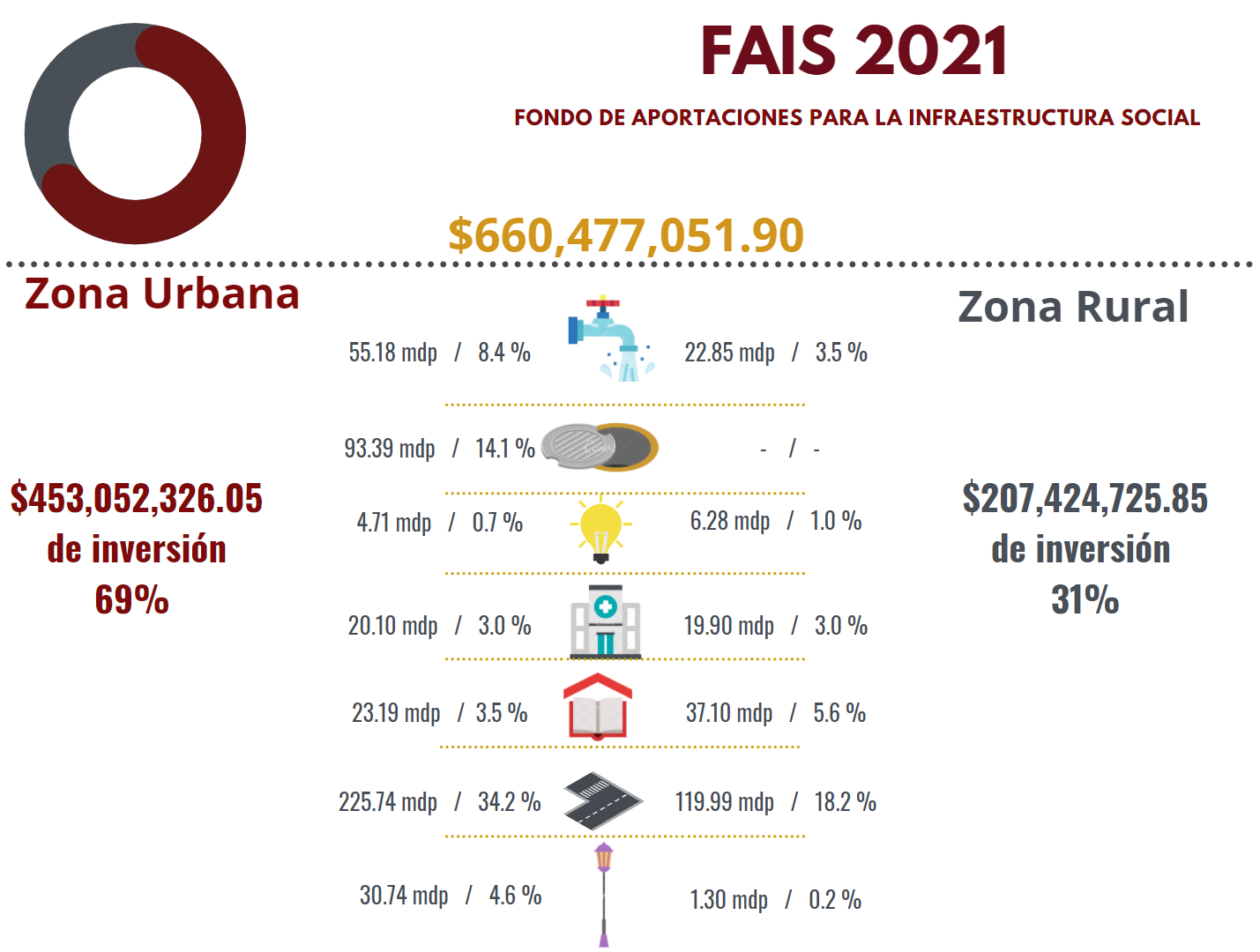 Distribución del recurso 
Zonas de Atención Prioritaria
 (millones de pesos)
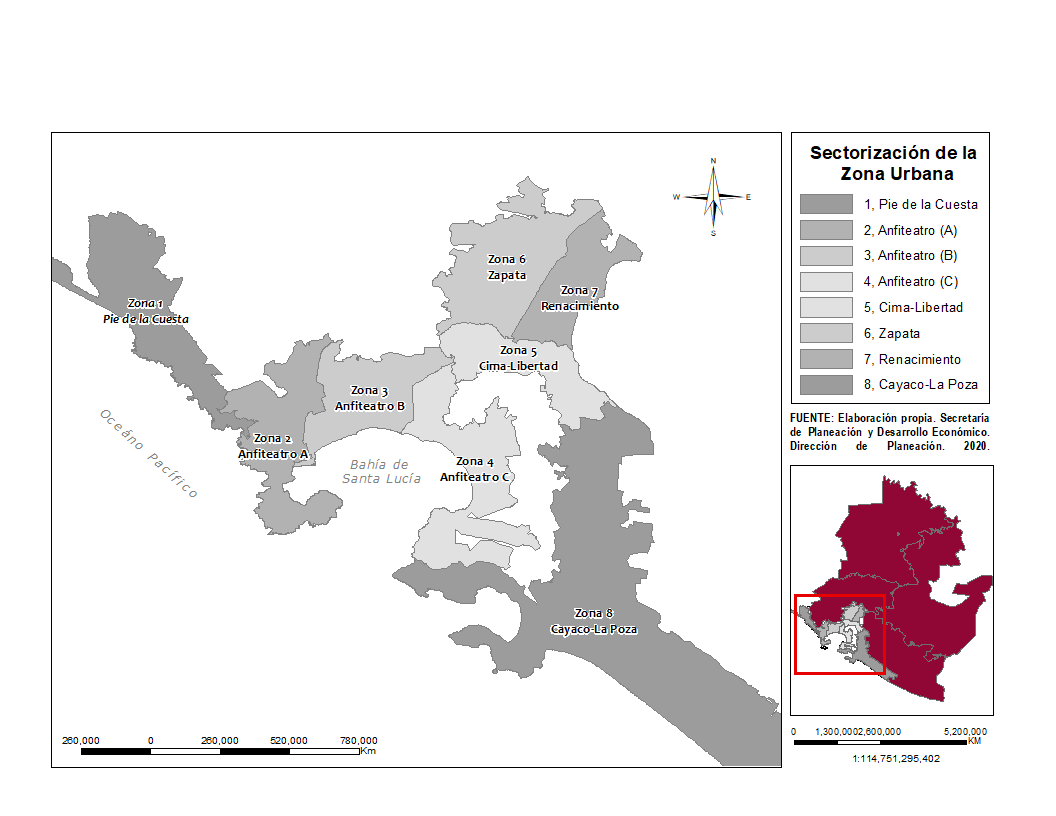 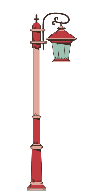 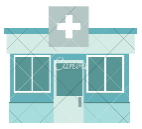 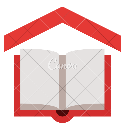 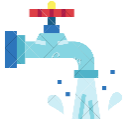 Cifras en millones de pesos
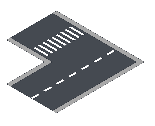 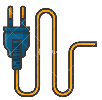 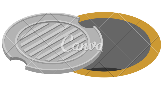 Distribución del recurso 
Área Rural
 (cifras en millones de pesos)
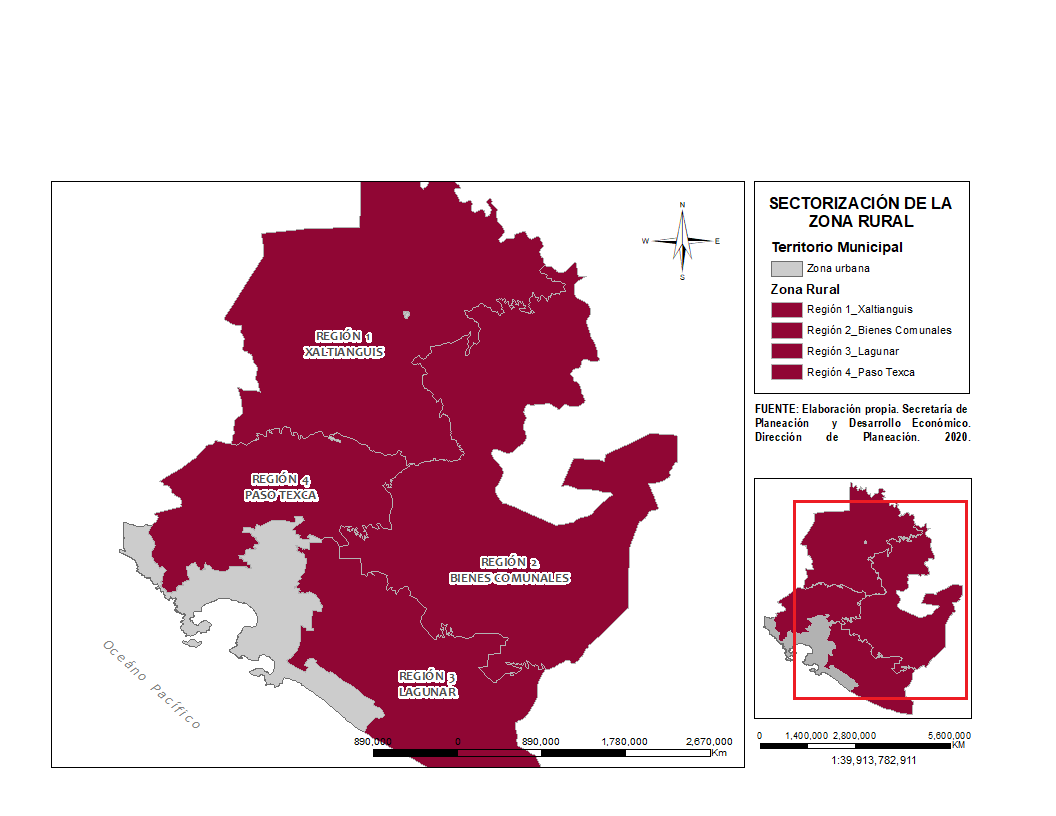 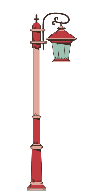 Cifras en millones de pesos
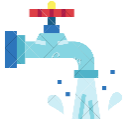 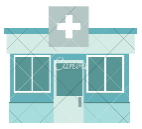 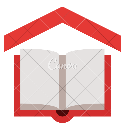 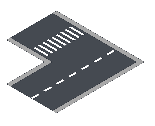 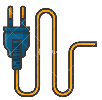 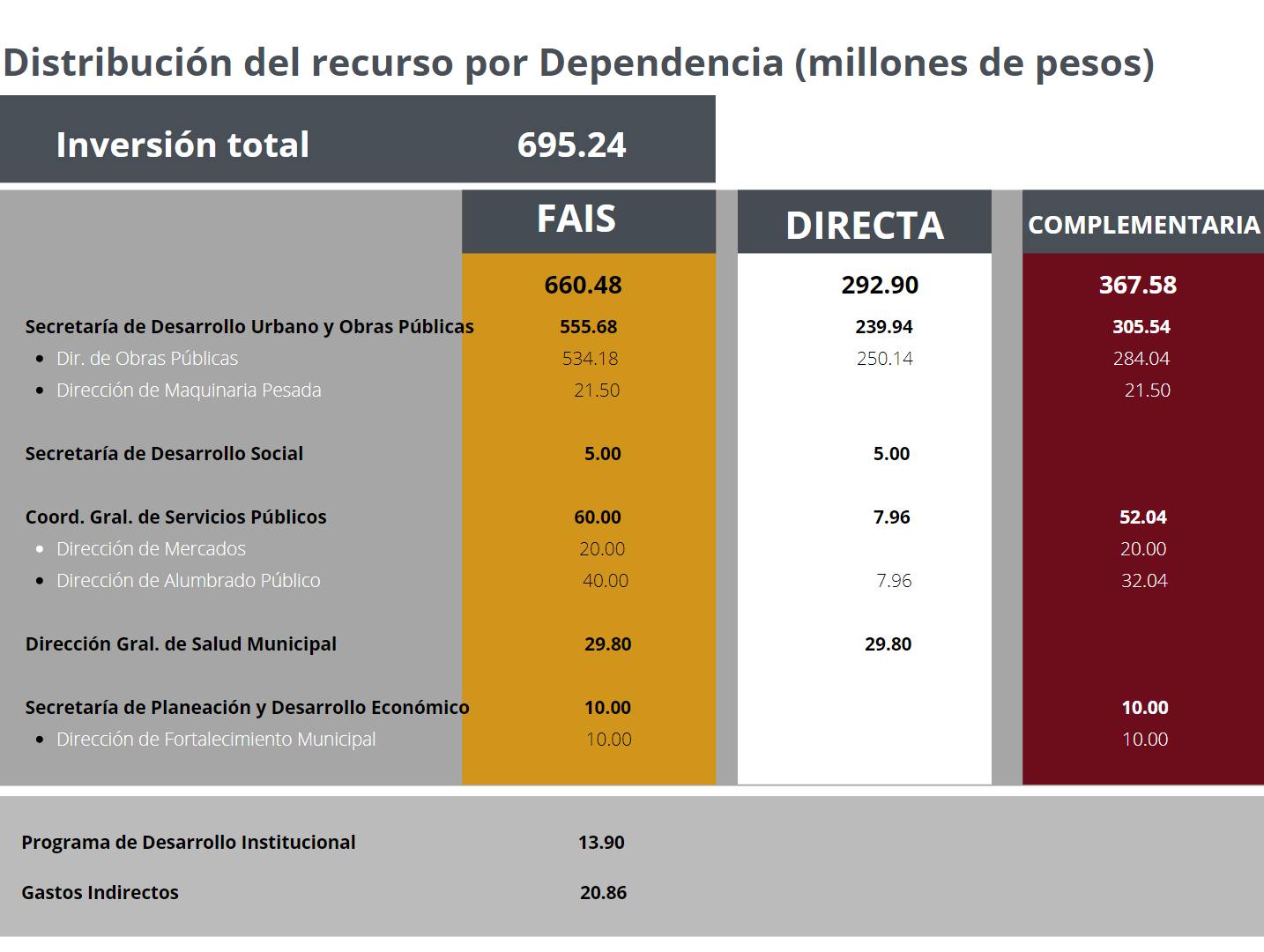 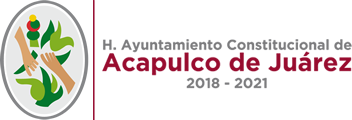 Secretaría de Planeación y Desarrollo Económico
sepladeoficial@gmail.com 
Tel. 4 40 70 08
Ext. 6614, 6538 y 6585

Dirección de Planeación
 dirplan2012@gmail.com 
Tel. 4 40 71 93
 Ext. 6610, 6560, 6549 y 6553